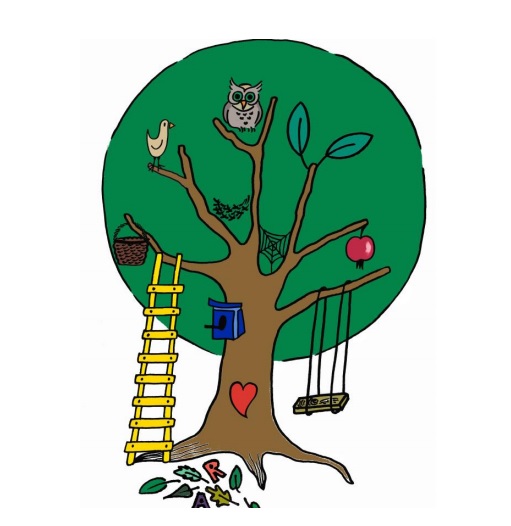 Test silných stránek (Scio)
Kristýna Rissová
Petra Klára Týnovská
Michal Kalous
FF UK Psychologie, 1. roč. NMgr., Metodologická praktika v psychologii
25/10/2016
Obsah
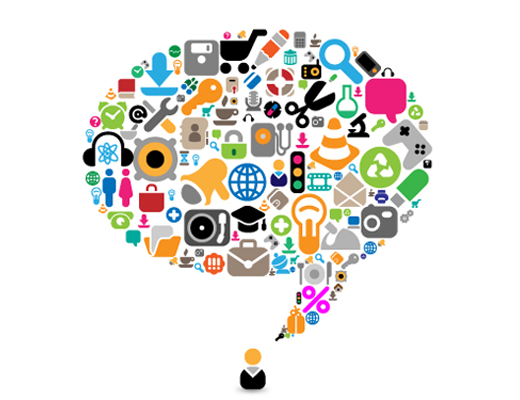 Představení metody
Silné stránky (teorie)
Vývoj testu
Struktura testu
Rozbor vybraných položek
Výsledky testu (výstup)
Celkové zhodnocení metody
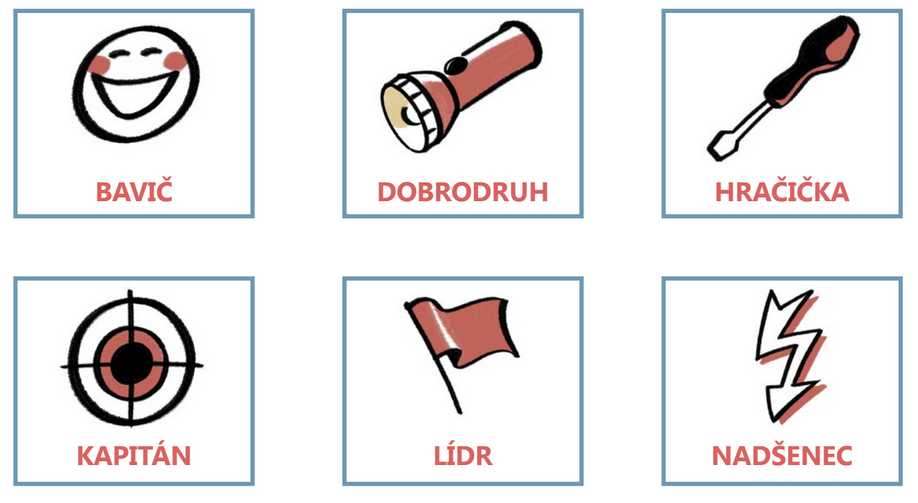 1. Představení metody
Test silných stránek
Vyvinuto společností Scio
Modifikace pro děti (ZŠ), studenty SŠ, dospělé
Cílová skupina: matky na RD, studenti, nezaměstnaní
Podmínky: min. SŠ vzdělání, min. pracovní zkušenosti
Užití: identifikovat a odhalit silné stránky
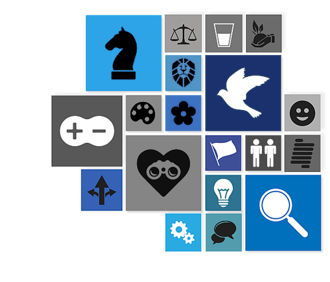 2. Silná stránka?
= vlastnost / rys, vedoucí k úspěšnému fungování v pracovní oblasti a v mezilidských vztazích
Vliv pozitivní psychologie
„zakotvena v morálním aspektu lidské existence“
Vrozené / získané?
Rys, dovednost, schopnost, charakteristika?
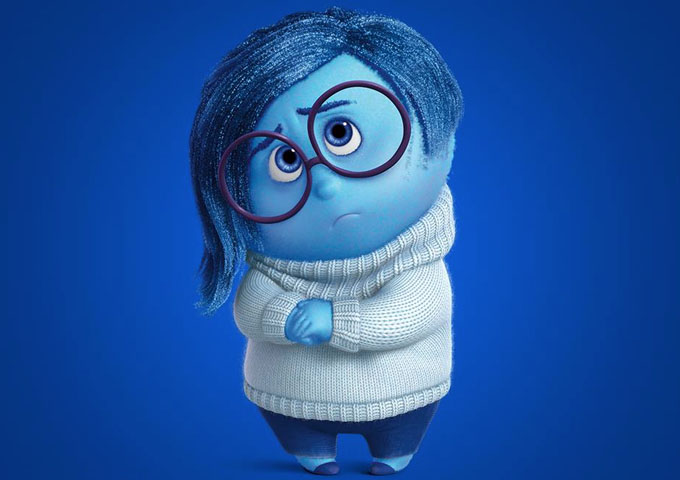 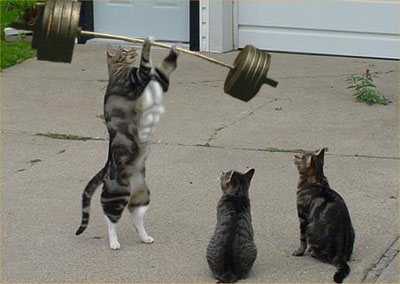 Silné stránky dle Scio
Autentičnost
Cílevědomost
Empatie
Energičnost 
Estetičnost
Flexibilita 
Komunikativnost
Nestrannost
Odvaha
Optimismus
Otevřenost
Pokora
Přátelskost
Přesah
Radostnost
Rozhodnost 
Schopnost motivovat a zaujmout 
Smysl pro humor
Strategičnost
Tolerance
Tvořivost
Úsudek 
Věrnost
Výkonnost
Vytrvalost 
Zodpovědnost
Zvídavost
3. Struktura testu
54 položek – 27 z pracovního prostředí, 27 z jiného prostředí 
Položka = 1 situace – vybrat 1 ze 4 řešení
Vybrat nejvíce blízkou
Každé ze 4 řešení odpovídá jedné ze 27 silných stránek
 54 bodů se rozprostírá mezi 27 silných stránek
Maximum z jedné silné stránky = 8 bodů
4. Vývoj testu
Výběr silných stránek: Inspirace z jiných testů, hodnocení důležitosti každé stránky. (n=229)
Pilotáž: (n=286) změna 21 distraktorů u 16 položek
Reliabilita: test-retest, titíž respondenti (n=192) s několikaměsíčním odstupem
Validita: „Můžeme předpokládat, že test silných stránek uvedené požadavky splňuje...“
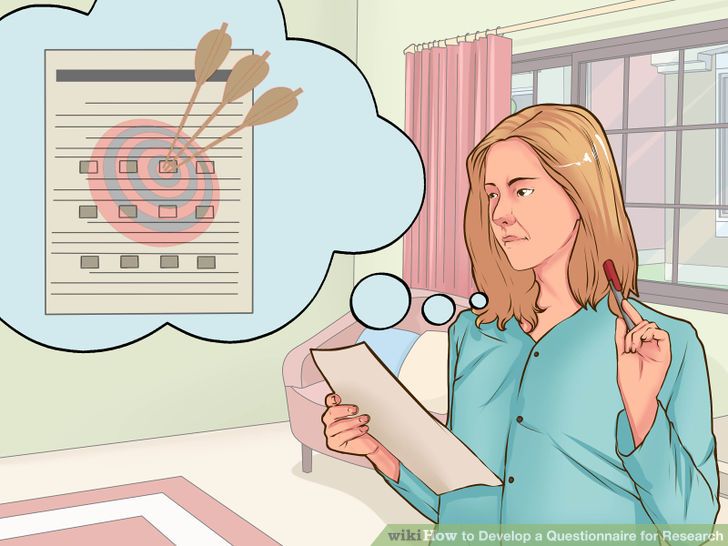 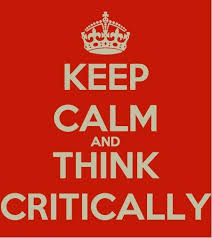 5. Rozbor vybraných položek
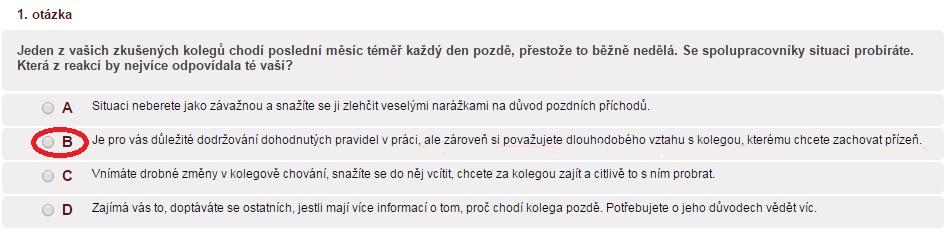 Chybí konativní složka – rozpor s instrukcemi
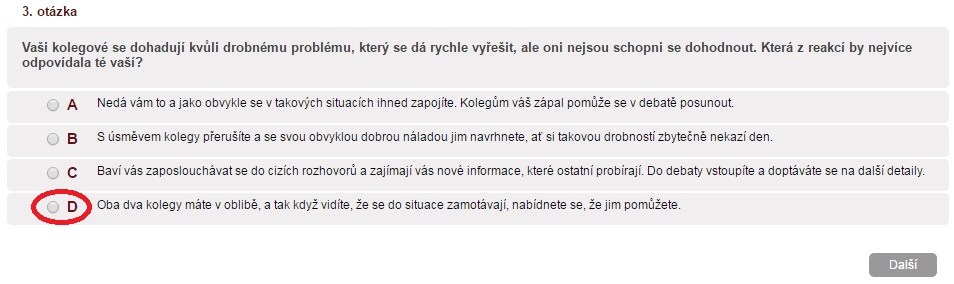 Doplňující informace mění kontext
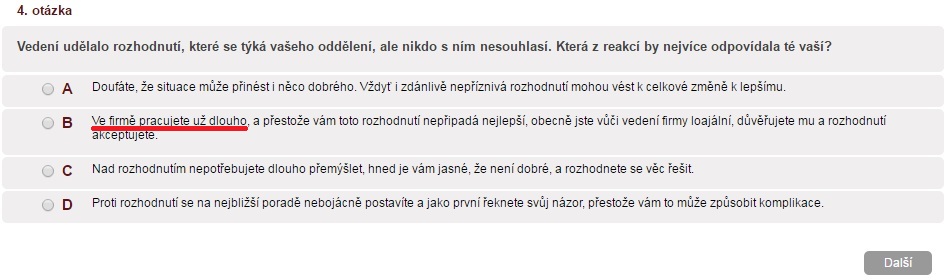 Doplňující informace mění kontext
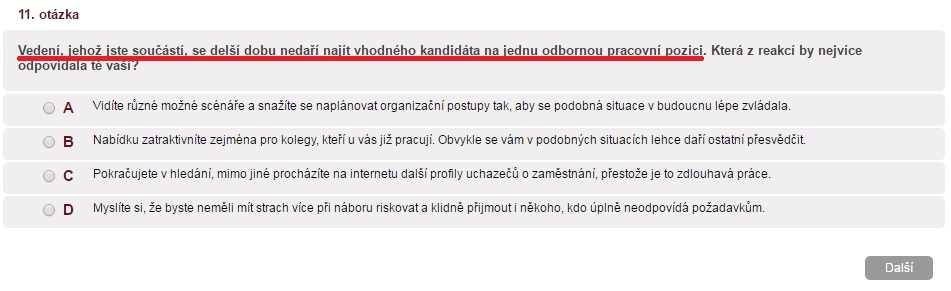 Těžká přenositelnost otázky (mimo obchodní prostředí)
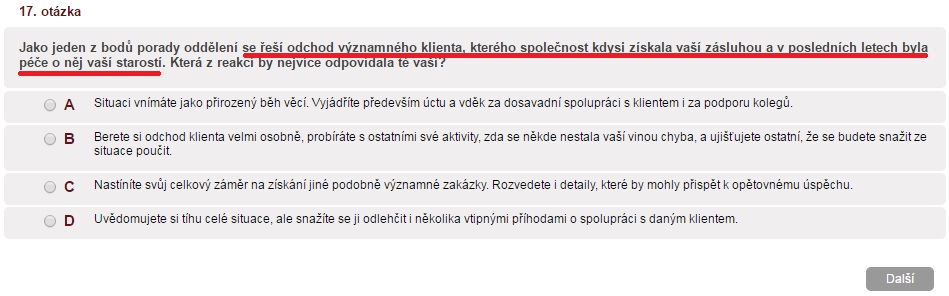 Těžká přenositelnost otázky (mimo obchodní prostředí)
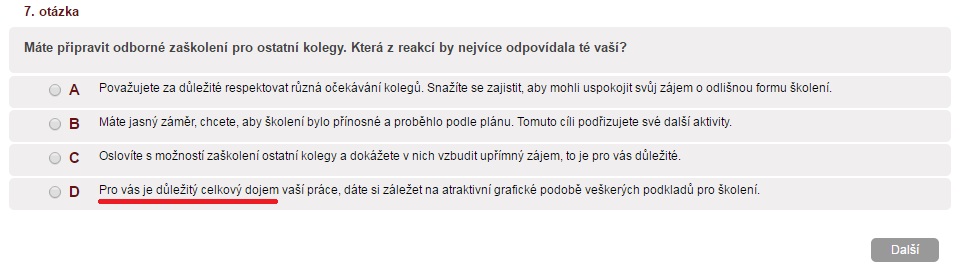 Zvláštní čeština, resp. zde slovosled (jako google překladač)
6. Výsledky testu (výstup)
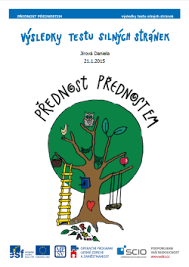 Úvod; co je silná stránka 
Graf rozložení silných stránek
Vaše kmenové silné stránky+ jejich rozvoj
Vaše doplňkové silné stránky+ jejich rozvoj
Cíle, projekty a úspěchy (místo, kam lze vepsat projekt snů)
Kmenové silné stránky
Doplňkové silné stránky
7. Celkové hodnocení metody
Ve validizační studii není validita
Některé položky problematické
Nekompletní popis vzorku
Výstup z testu spíše orientační
Chybí autoři metody
Nepracují s negativním aspektem silných stránek
+ dobrá dostupnost
+ validační studie k dispozici
+ pozitivní pohled na člověka
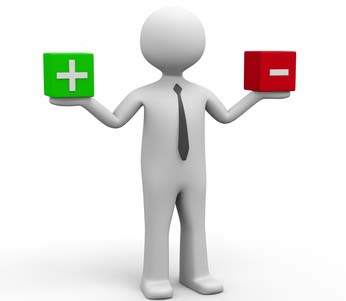 8. Návrhy na vylepšení
Zkrátit, zjednodušit, vylepšit některé položky (např. 3, 4, 11, 17)
Ve vyhodnocení se věnovat také možnosti doplnit / rozvinout chybějící stránky
Validizace:
Zlatý standard – porovnat s testem StrenghtsFinders (Gallup)
Experiment
Výběr populace k ověření silných stránek (např. hasiči, umělci…)
Faktorová analýza silných stránek
Celkové hodnocení
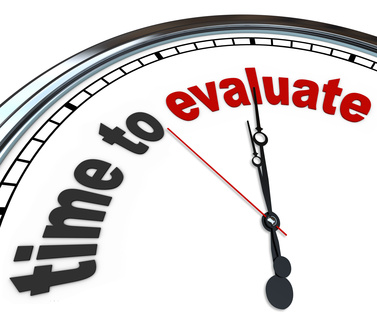 4
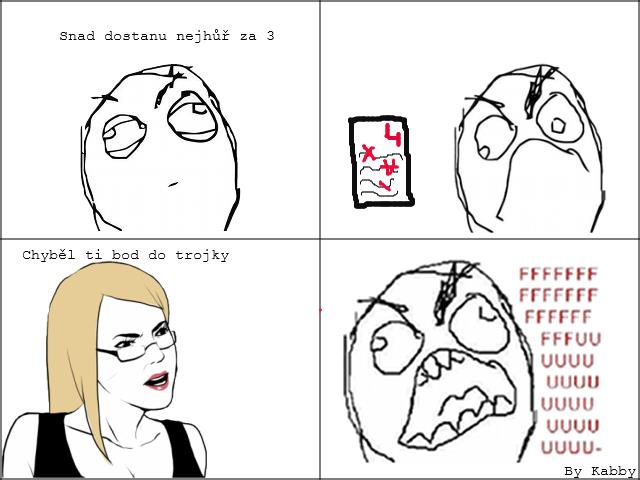